RAPORTTI | 17.2.2020 Kuopion kaupunkiseudun joukkoliikenneAsiakastyytyväisyys Tammikuu 2020(Lisäkierros)
1 Tutkimuksen toteutus
TIEDONKERUUN 
AJANKOHTA
Tammikuu 2020 (20.1. - 28.1.2019)
Linja-autoissa jaettu paperilomakekysely
(tutkimushaastattelijoiden henkilökohtaisesti jakama)
TIEDONKERUUTAPA
506 vastausta
VASTAAJAMÄÄRÄ
Kuopion ja Siilinjärven paikallisliikenteessä matkustavat 15 vuotta täyttäneet henkilöt.
Tiedonkeruu kiintiöitiin käytetyn linjan ja matkustusajan (klo 6-9, 9-15, 15-18) mukaan.
KOHDEJOUKKO
2 Yhteenveto tuloksista
Huomio raportoinnista: Kierroksilla 01/2020 ja 08/2019 tavoitevastaajamäärä oli 500 kun muilla kierroksilla se oli 1500.
Kuopion kaupunkiseudun joukkoliikenne saa tällä kierroksella yli 4,3:n keskiarvot kaikista vuoroja koskevista kysymyksistä, mikä on erittäin hyvä tulos. 
Parhaan arvion kolmatta kierrosta peräkkäin saa kuljettajan ajotapa (4,48).
Heikoimman arvosanan saa Vuoron täsmällisyys.
Kaikkien vuoroa koskevien kysymysten tulos on parantunut marraskuun tuloksista, kuin myös elokuun tuloksista pl. vuoron täsmällisyys, joka ei ihan yllä elokuun tasolle.
Kaikki yleiset asiat saavat tällä kierroksella yli 4:n keskiarvon. 
Parhaan arvion saa tiedon saatavuus (4,40). Myös lipputuotteisiin ja niiden saatavuuteen ollaan tyytyväisiä (4,33) ja tulos on parempi kuin millään 2019 kyselykierroksella.
Yleisten kysymysten heikoimmalle tasolle arvioidaan reitit ja aikataulut (4,03).
Yleisarvosanaksi Kuopion kaupunkiseudun joukkoliikenne saa erittäin hyvän 4,26.
Sähkökäyttöisten bussien käyttöönotosta johtuvaan hinnankorotukseen löytyy jonkin verran valmiutta maksaa matkalipuista nykyistä hieman enemmän. Kerta- ja arvolippumatkoilla sekä A- tai B-vyöhykkeillä että molempien vyöhykkeiden matkoissa yleisin korotusvalmius on 0-0,50 euroa per matka. Kausilipuissa tyypillisin lisämaksuvalmius on puolestaan 0-5 euroa.
3 Vastaajarakenne
Vastaajarakenne
4 Vuoroa koskevat kysymykset
5 Yleiset kysymykset
6 Valmius maksaa lisää: kysymys ja yleiset huomiot
Kysymysasettelu:
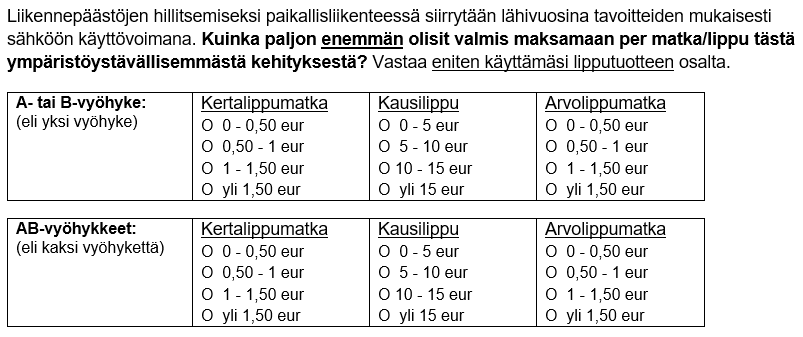 Yleisesti vastauksista: 
osa vastaajista oli merkannut vastauksen kaikkiin kolmeen lipputyyppiin ja molempiin vyöhykevaihtoehtoihin  jokainen vastaus on otettu mukaan dataan
6 Valmius maksaa lisää: tulokset (%)
6 Valmius maksaa lisää: tulokset (%) taustatiedoilla
Feelback projektiryhmä:
Marko Hietala
Nea Miettinen-Paavola
Esa Vastamäki

www.feelback.com